Elbi of America
COMPANY PROFILE 
Founded in 1990, Elbi of America, Inc. is an innovative manufacturing company, backed by the extensive experience of our parent company, Elbi S.p.A..
Our Houston manufacturing facility is fully developed and meets the strong demand for our domestically produced products.
We can approach both small and large volume customers with great confidence since we can offer them quality products which meet all industry standards and which proved to exceed our existing customer's expectation. Furthermore, we can offer a wide variety of products characterized by quality, reliability, an elegant design and finishing and backed by on time deliveries and strong customer service support.
These factors combined with our highly competitive pricing, create a winning formula which has set our products in a league of its own.
Over 30 years in tank building.
Elbi SpA Italy-Corporate
Located in Limena Italy SW of Venice
Shell Roller
Raw Steel Coils
Automated Head Welding
Coupling Welding
Product Diversity
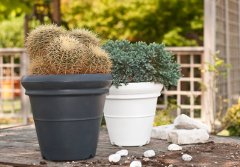 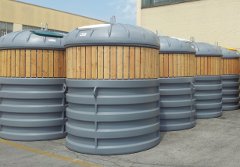 TWENTYFIRST GARDEN ART
21st Garden Art offers a wide selection of pots for plants and flowers in rotational polyethylene (Terra, Fiore and Nude Collections), and proposes a new collection dedicated to the kennels for dogs and cats characterized by the modern and innovative design (Pet Collection).
TWENTYFIRST LIVING ART

21st Living Art represents a set of landing stages that have been discovered and marked on new artistic maps. This collection gives our senses a new dimension of perception.
ENVIRONMENT

The Environment Division operates mainly in the field of design, manufacture and marketing of containers and bells for selective collection of waste, and  a wide range of accessories for urban hygiene and decor.
Elbi Houston Facility
15882 Diplomatic Plaza Suite 170 Houston, TX 77032
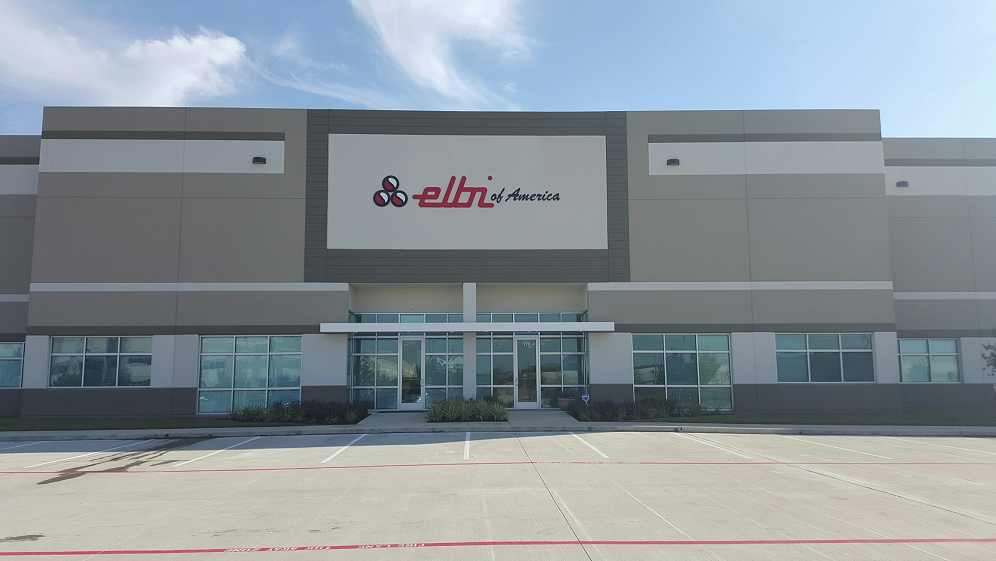 40 thousand square feet warehouse & office
Elbi Northeast Facility
41 Robinson Street, Pottstown PA 19464
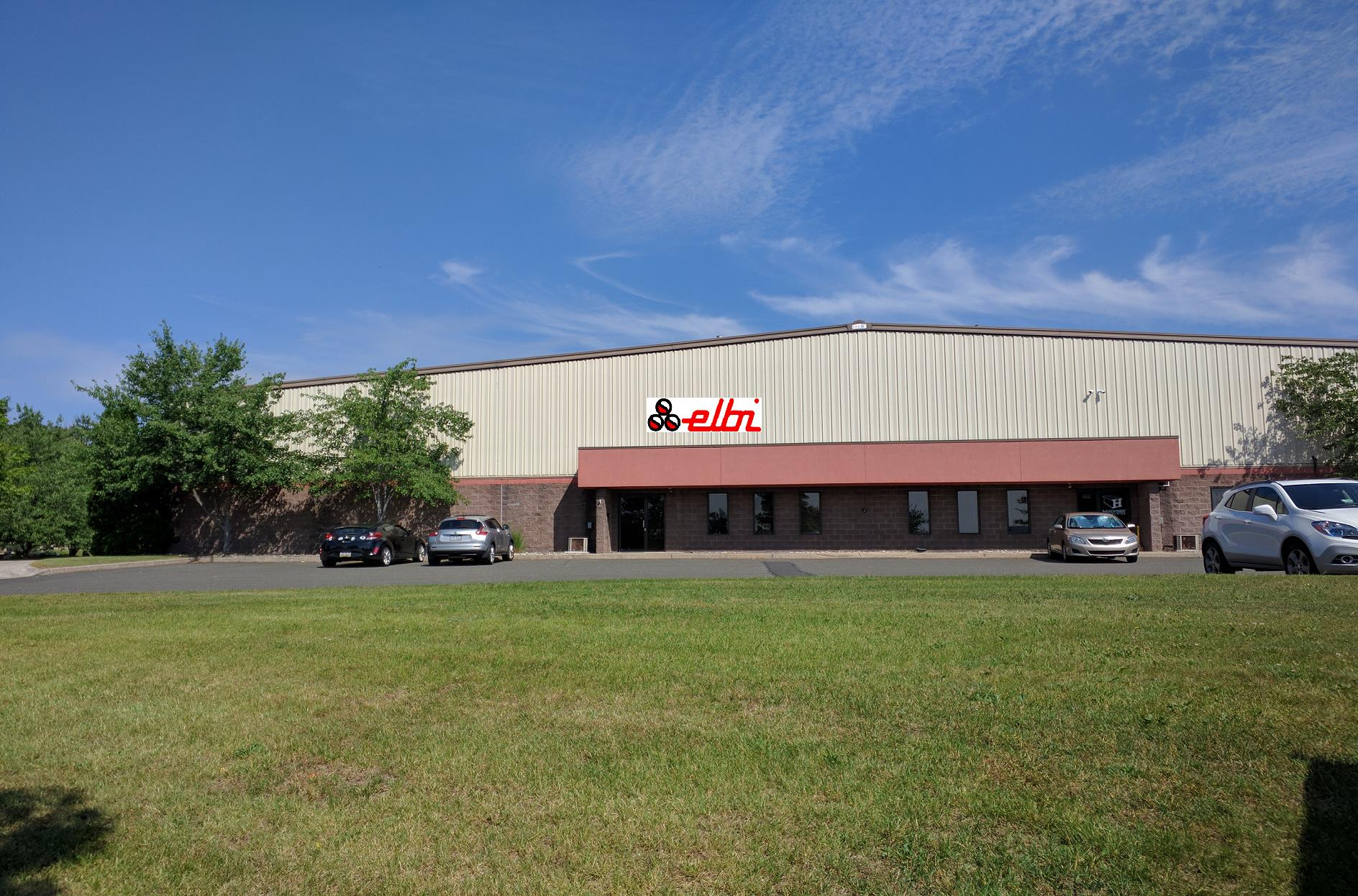 20 thousand square feet warehouse & office
Capabilities
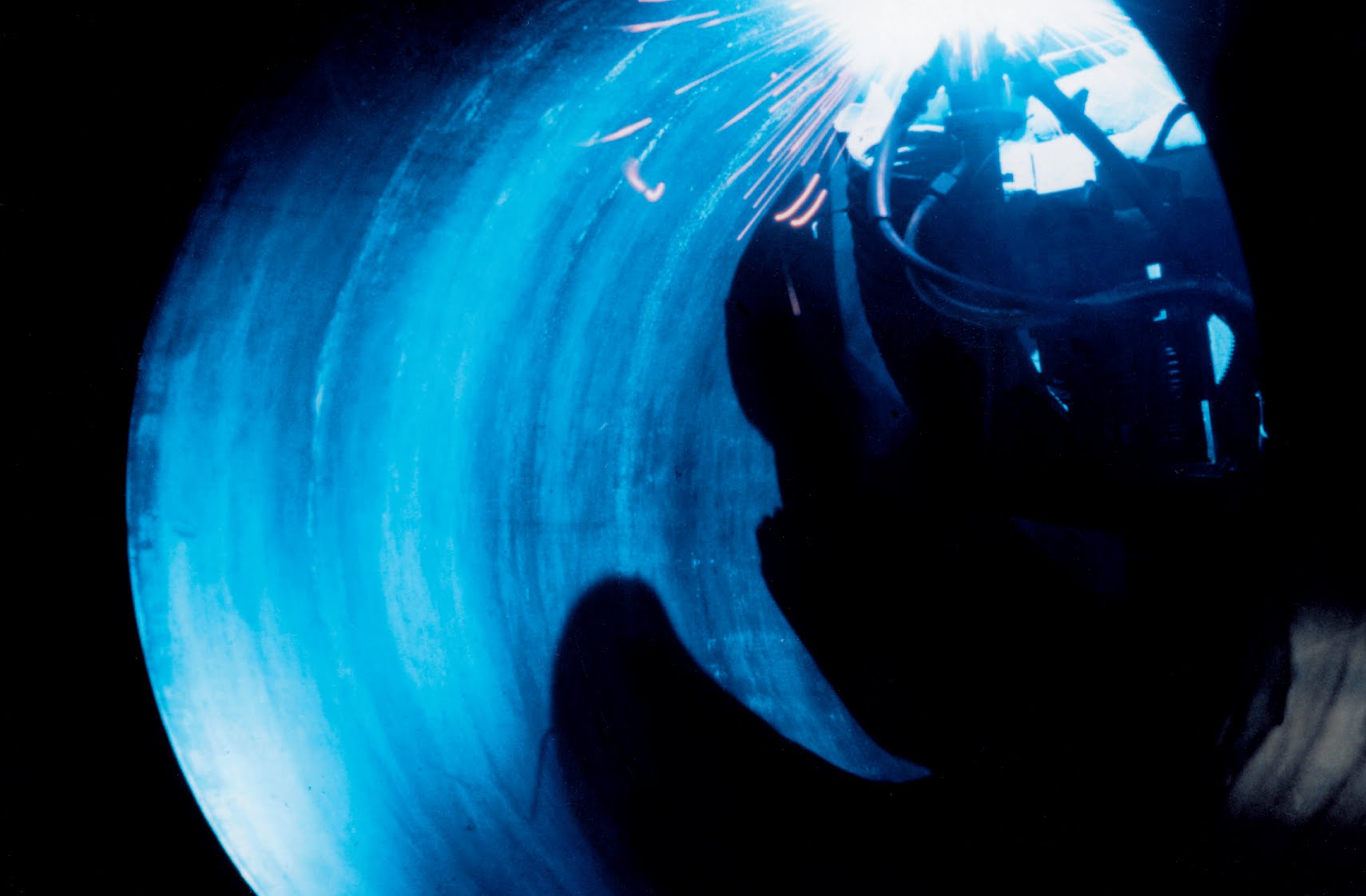 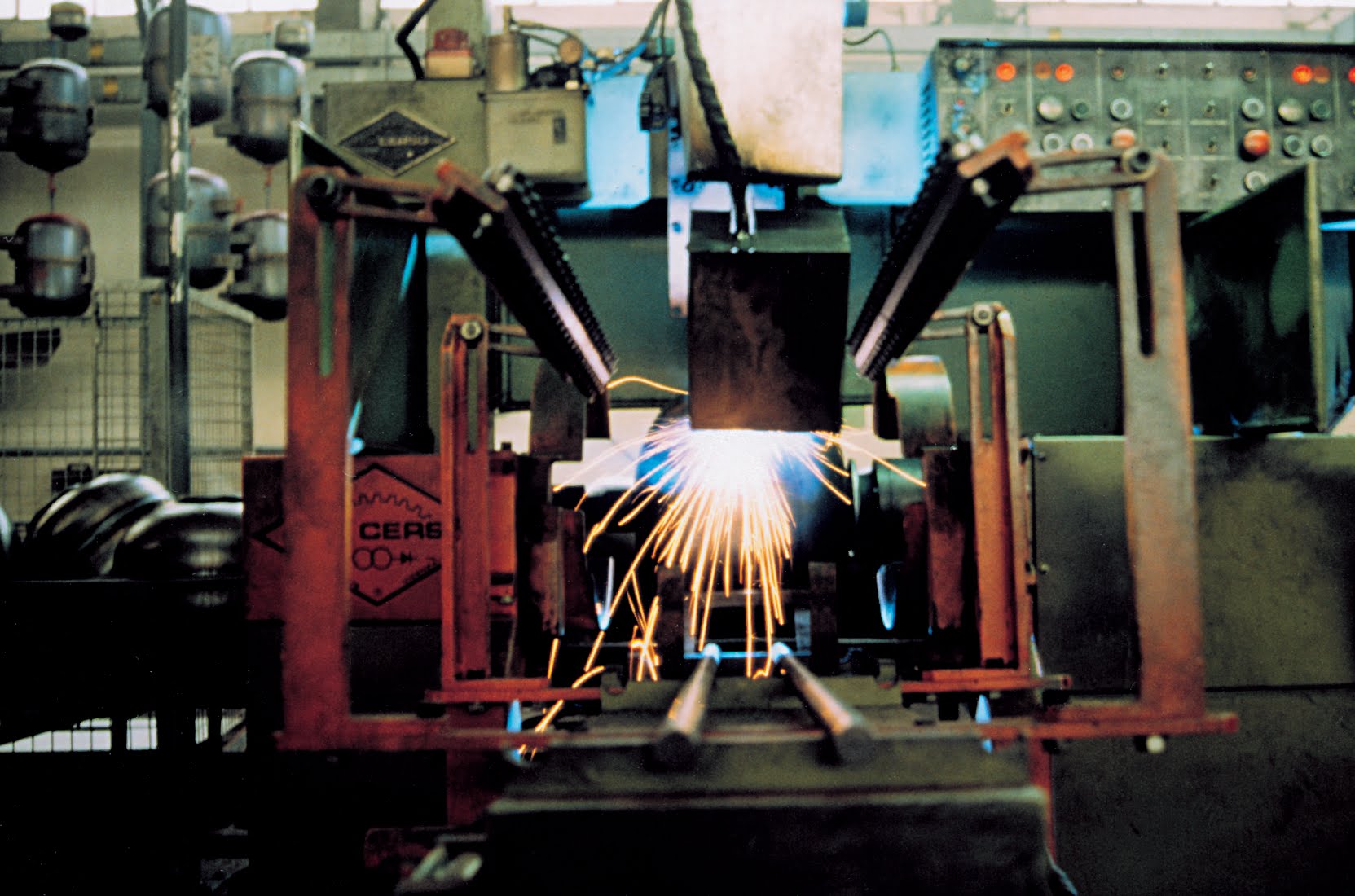 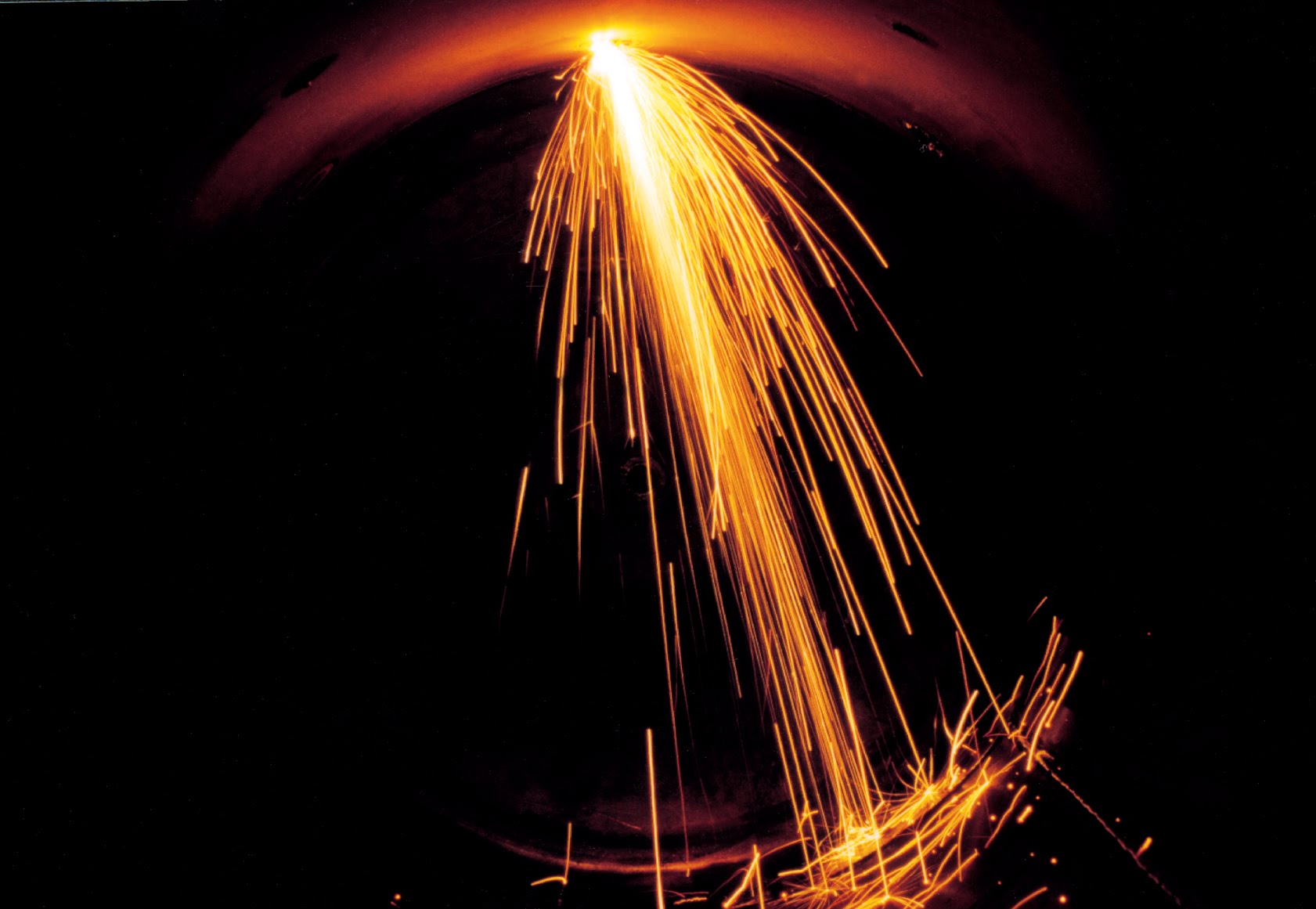 Residential Products
Residential Products:

Diaphragm Expansion Tanks
Diaphragm Thermal Expansion Tanks 
Diaphragm Well Water Tanks
Residential Products
Elbi XT/XTV-Series Expansion Tanks
Elbi DWT-Series well Tanks
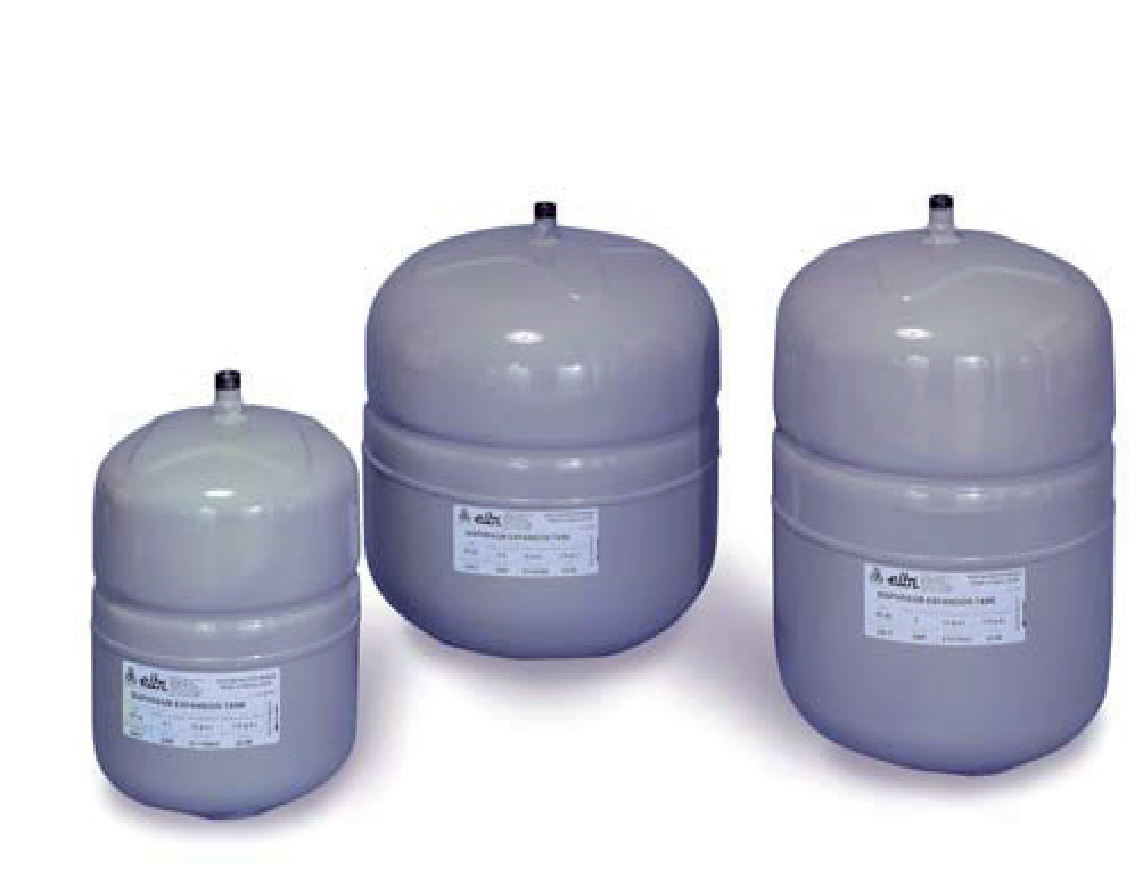 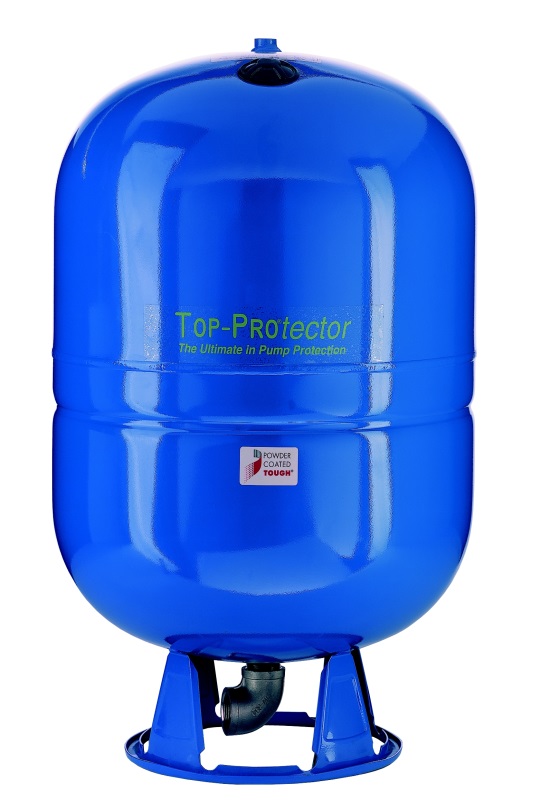 Elbi DXT-Series Thermal Tanks
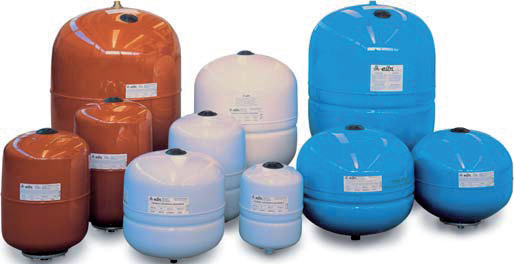 Diaphragms Manufacturing
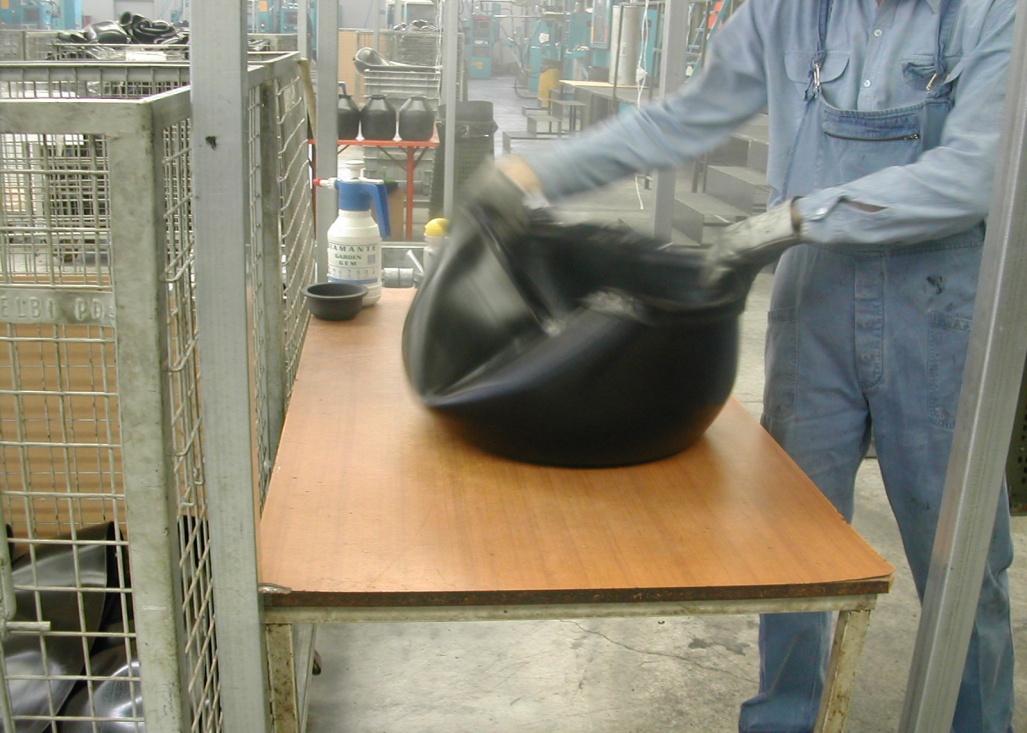 ASME Commercial Products
Hi Capacity Air vents
ASME Air Separators
ASME Domestic Bladder Tanks
ASME Hydronic Heating Bladder Tanks
ASME Domestic Heating Tanks
ASME Chill Water Tanks
PLAIN Steel expansion tanks
ASME Flash Tanks
ASME Epoxy Lined Storage Tanks
ASME/Non-Code Glasslined Insulated tanks
ASME Chill Water Tanks
Cast iron Triple Duty Valves
Cast iron Suction Diffusers
ASME 200 PSI Booster Bladder Tanks
Custom Tanks
Commercial Products
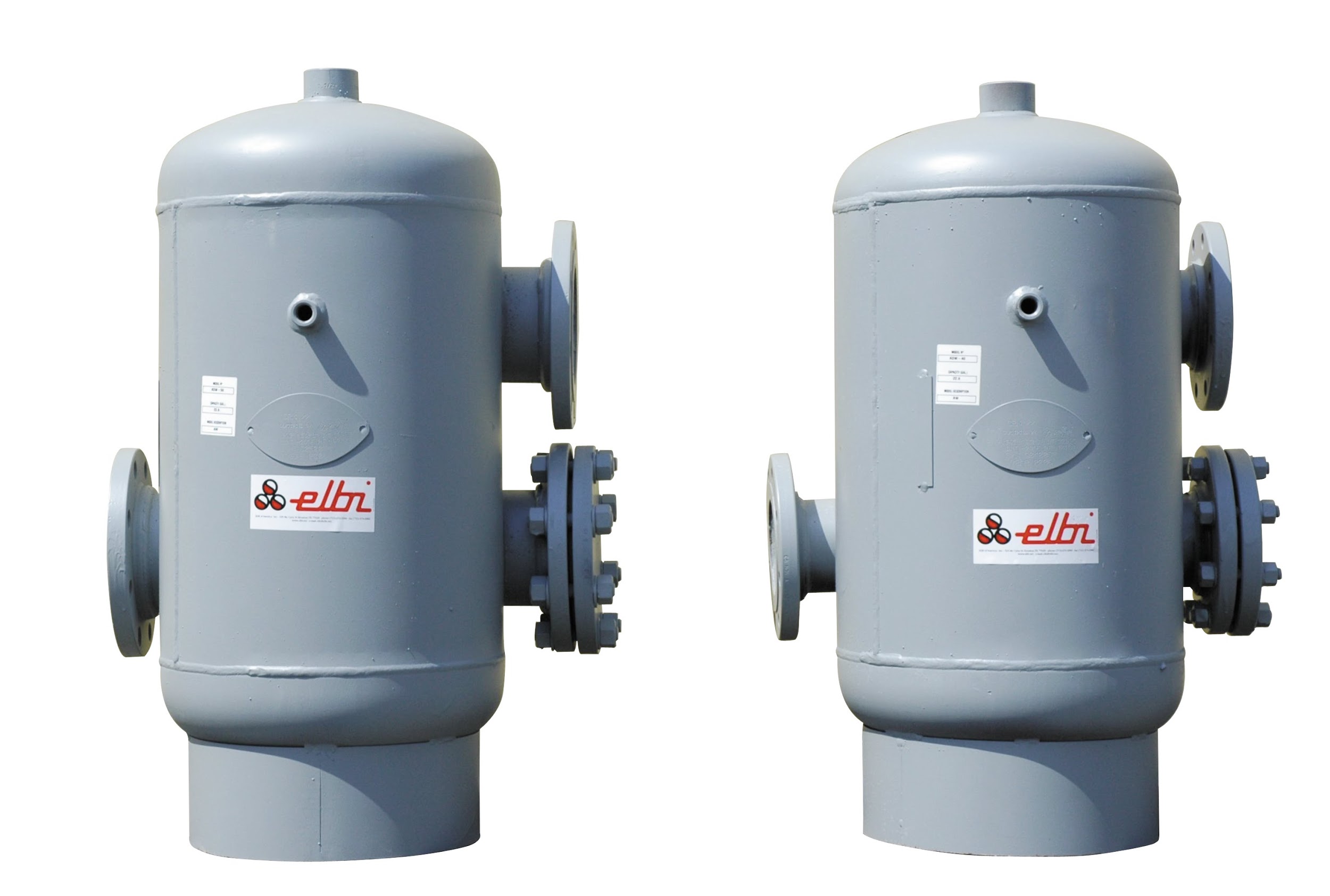 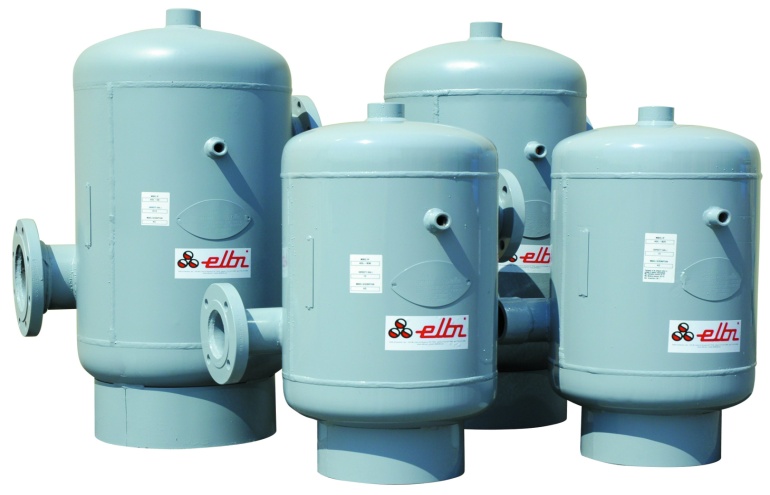 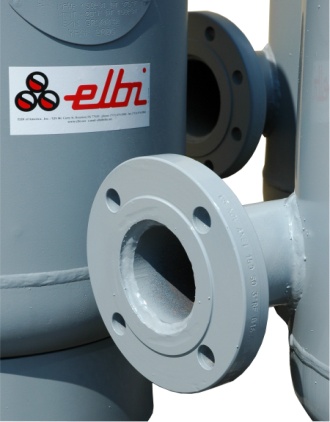 STOCK 200 PSI Booster Tanks
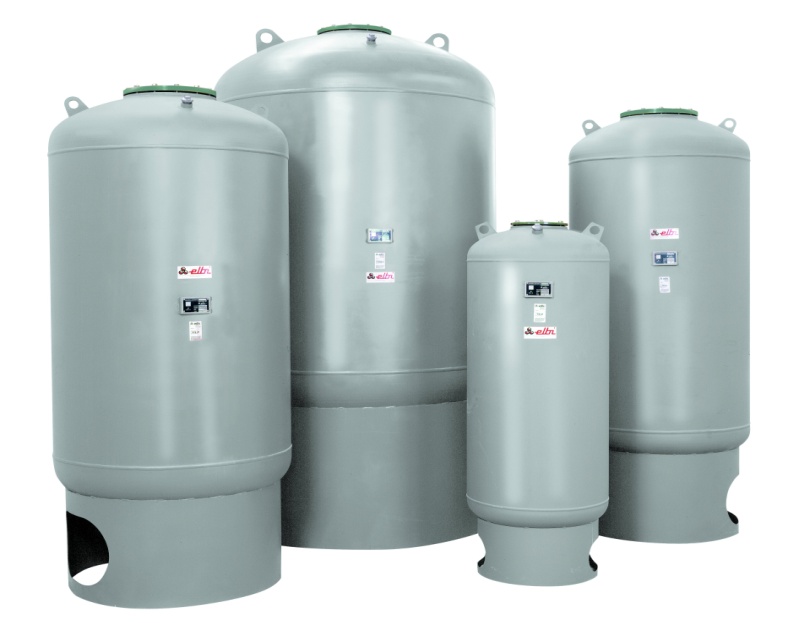 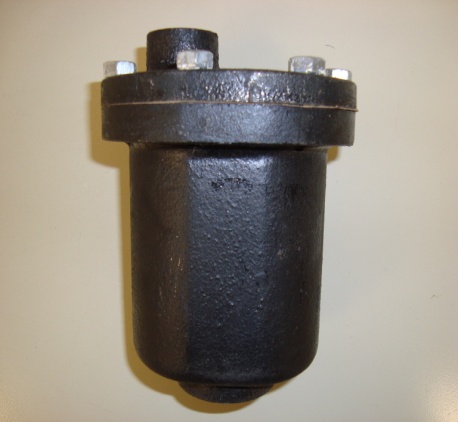 ELBI of America NE Warehouse
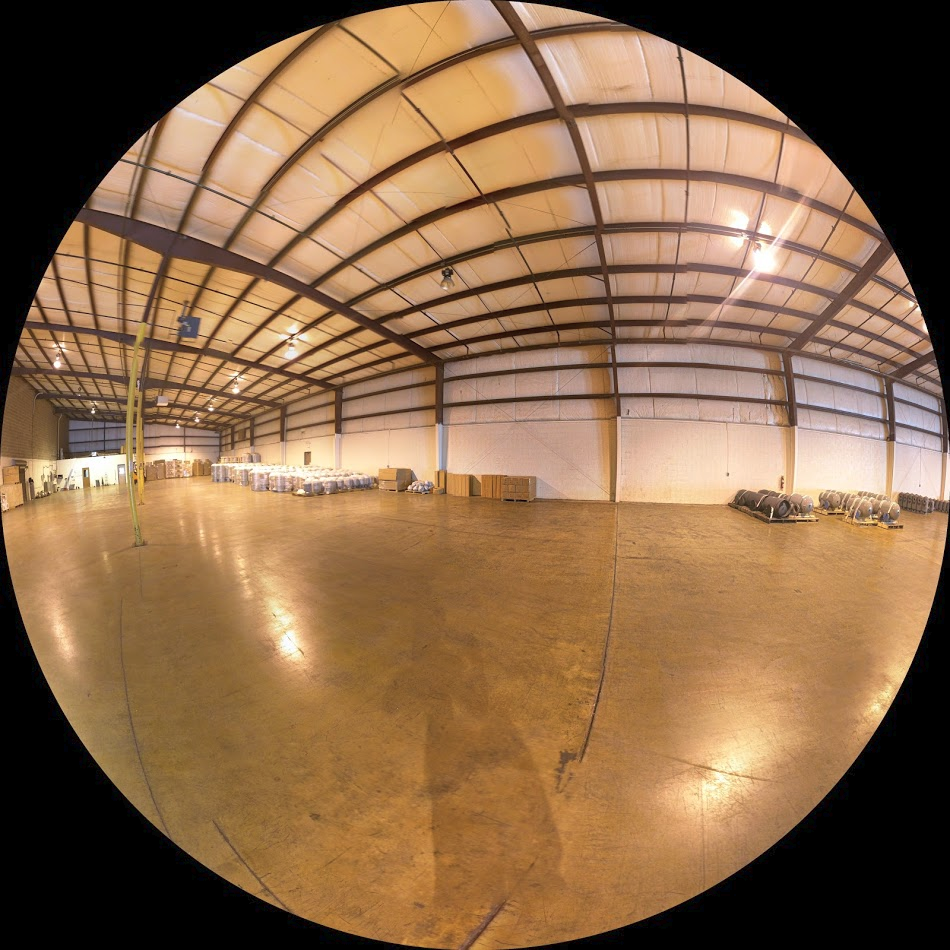 Bladder Production
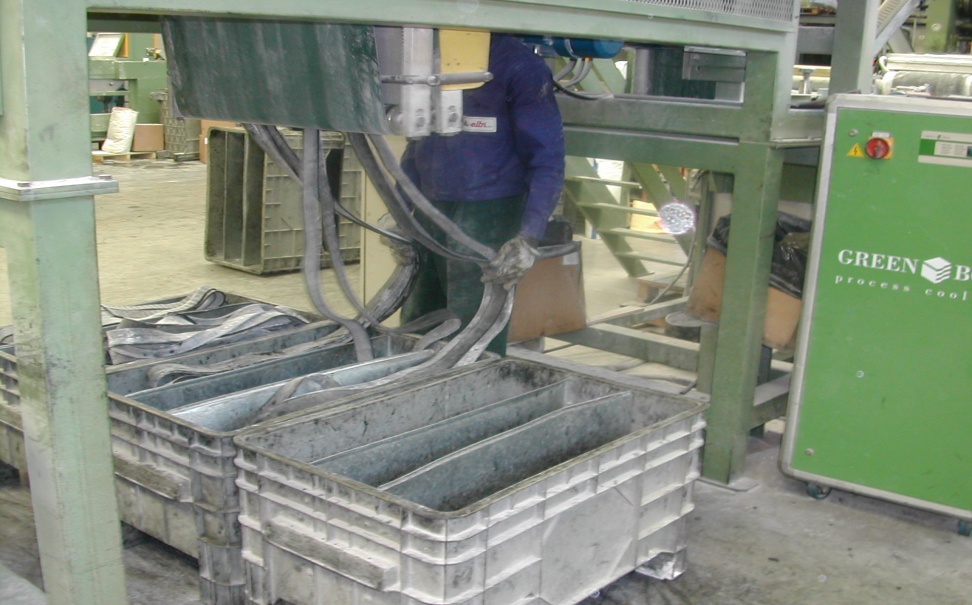 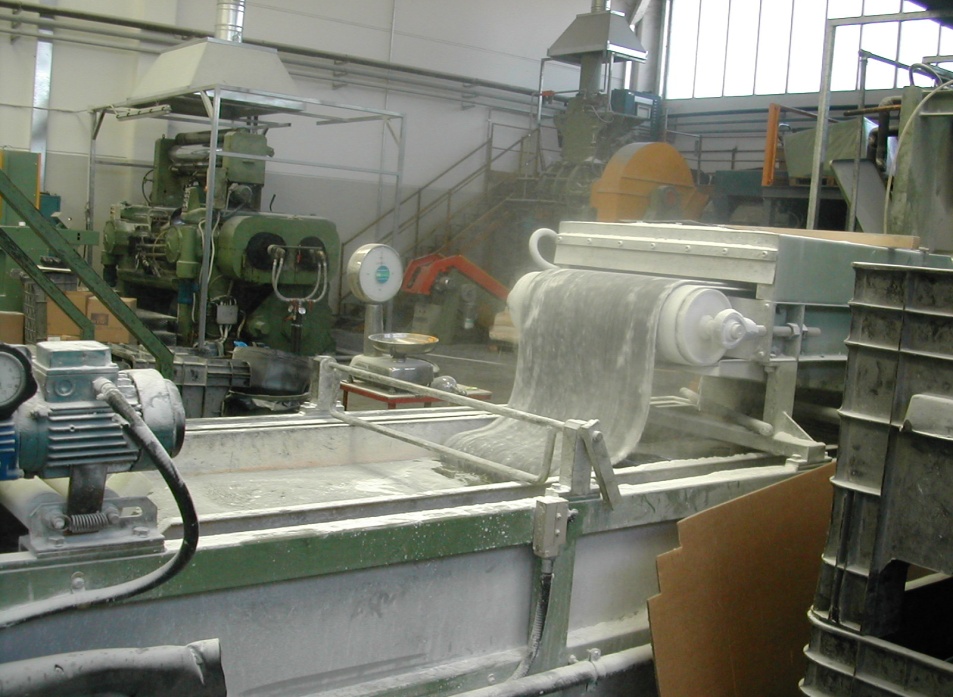 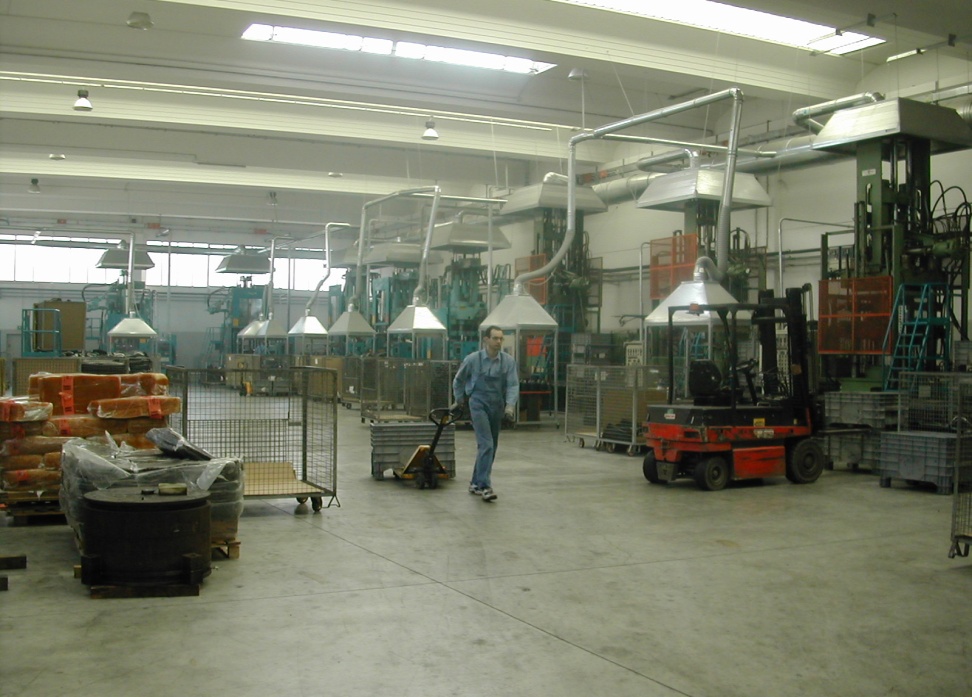 Full Volume Bladder Extrusion
ASME Bladder Tank Cut-out
Burning Table
Burning Holes
Sub-Arc Welder
Texas Air Product CW Tank
TAP Internal Baffle
Texas Air Product CW Internal Baffle
Texas Air Product Chill Water Tank
Tank for Water Tanker Truck
316 Stainless Steel Vacuum Chamber
State Hospital California
3000 Liter Domestic Bag Tanks
A SERVICE DRIVEN COMPANY
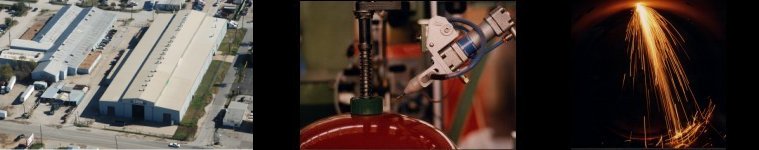 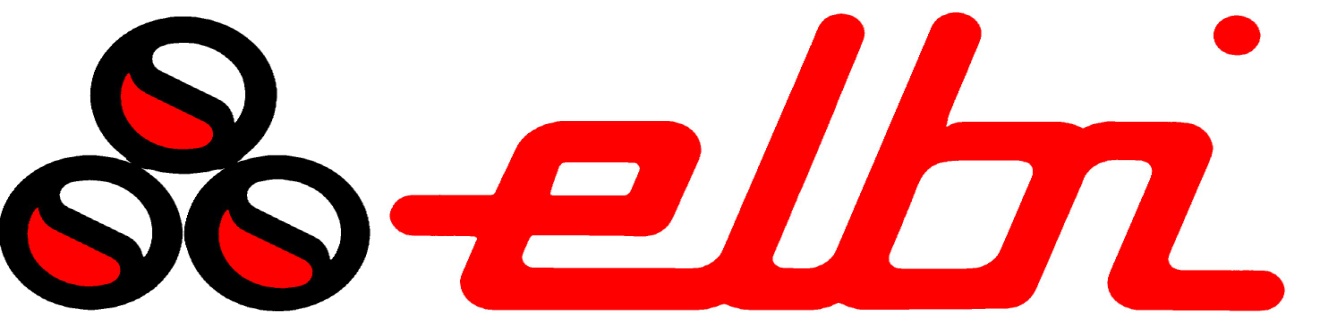 ELBI’S CUSTOMER COMMITMENTS
Elbi’s no hassle rapid response. 
Live person to answer your request.
Most products will ship within 24 hours.
Volume allows Elbi to secure the best LTL freight rates for our customers.
Shipments are verified by e-mail from Elbi with tracking #.